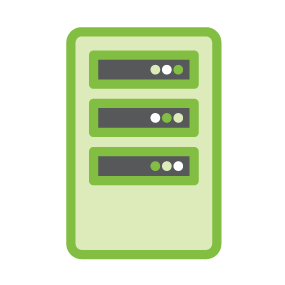 SERVER
OCP NIC Community Update
For Server WorkgroupJune 2021
Sub-group Project wiki:  https://www.opencompute.org/wiki/Server/Mezz
Mailing List: https://ocp-all.groups.io/g/OCP-NIC
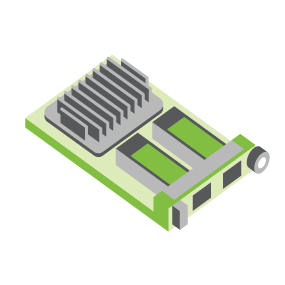 NIC3.0
Agenda
New NIC3.0 contributor
OCP Global Summit
NIC3.0 spec update (draft)
New NIC3.0 contributor
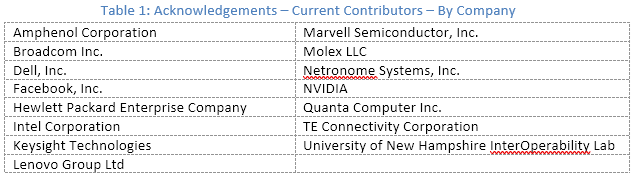 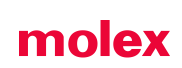 2021 OCP Global Summit - Demo
OCP NIC Experience Lab demo coordination
2019: Facebook
2020: Intel & Nvidia
2021: Broadcom
-2020-
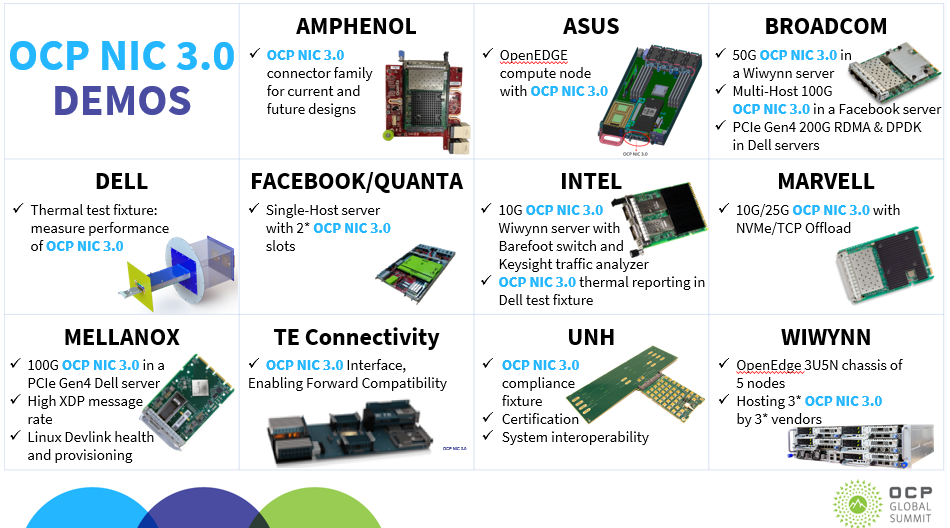 NIC3.0 spec update (draft)
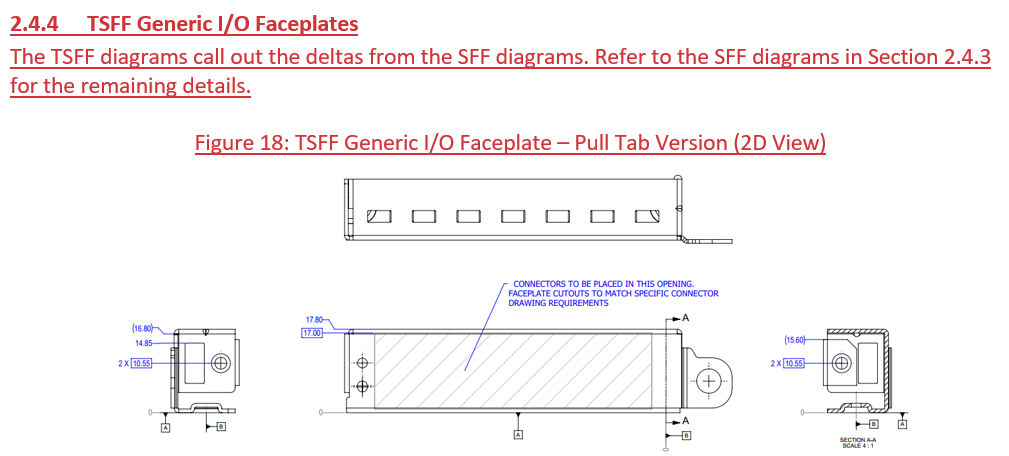 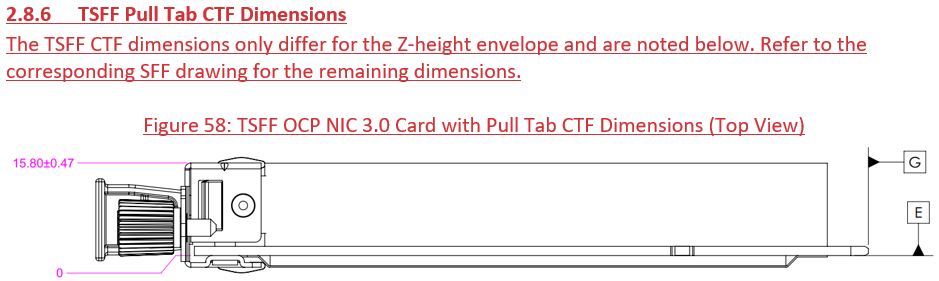 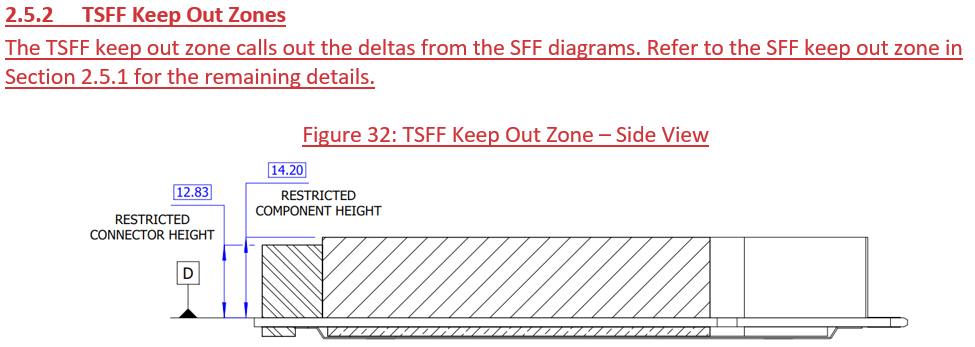 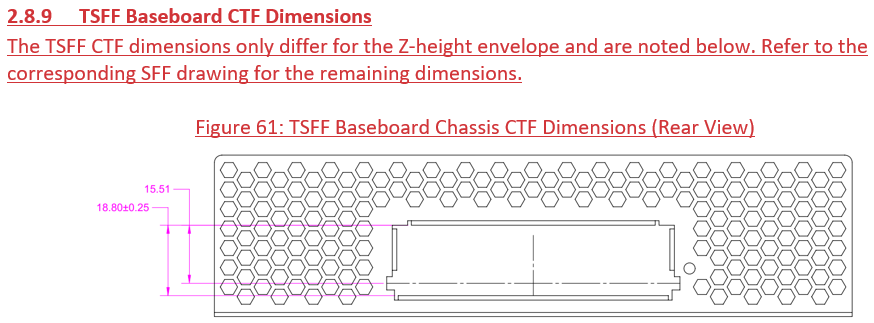 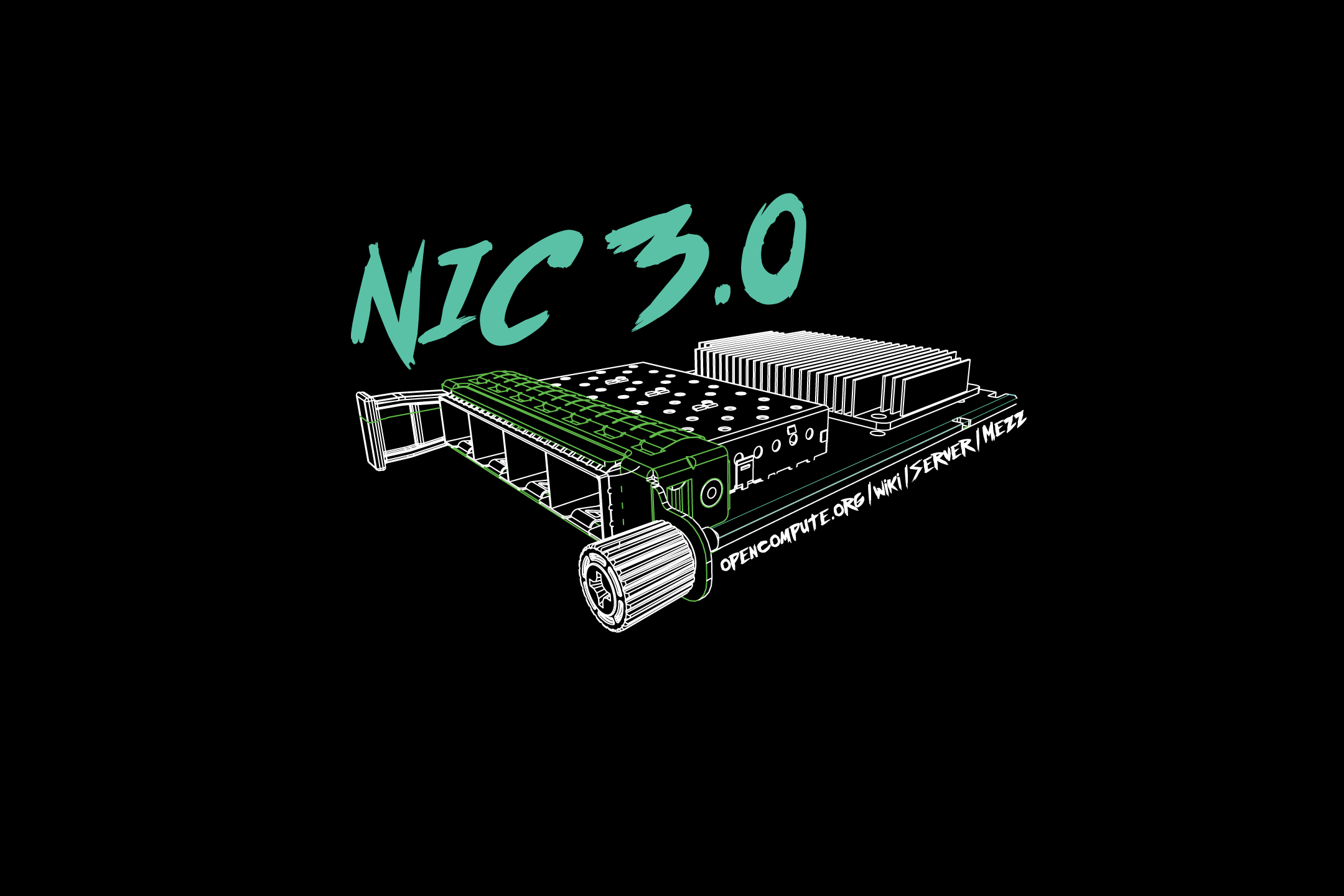